Figure 1.
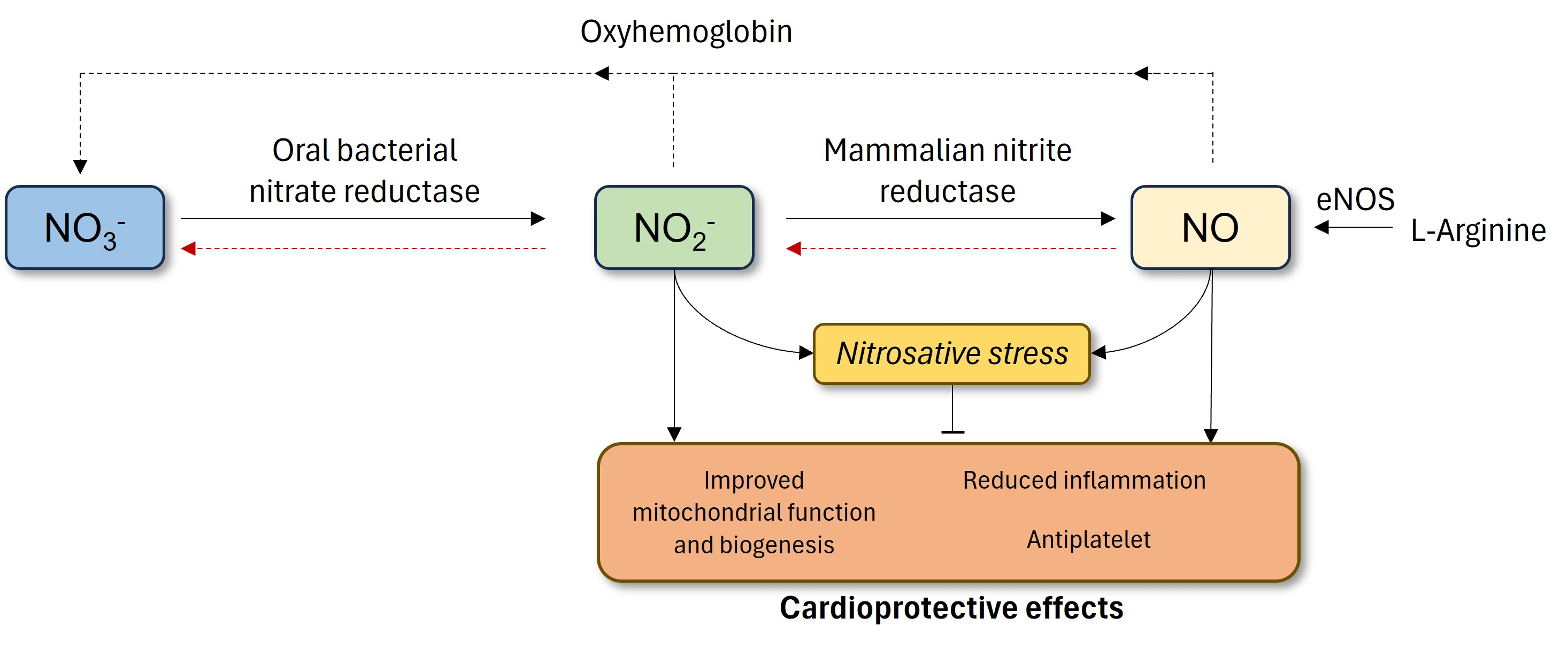 Lau et al., Conditioning Medicine 2023; 6(4): 131-137.